Social Security: With You Through Life’s Journey…University of Nebraska - Lincoln
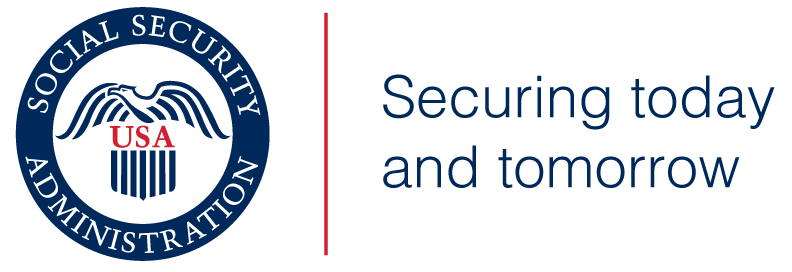 April 2024
Produced at U.S. taxpayer expense
Disclaimer
This information is current at the time of the presentation, but Social Security policy is subject to change. Please visit SSA.gov for up-to-date information on our programs.
Agenda
Retirement & Spouse’s Benefits
Survivor Benefits
Medicare Enrollment & Filing Options
Online Services & my Social Security
Questions & Answers
Three Legged Stool
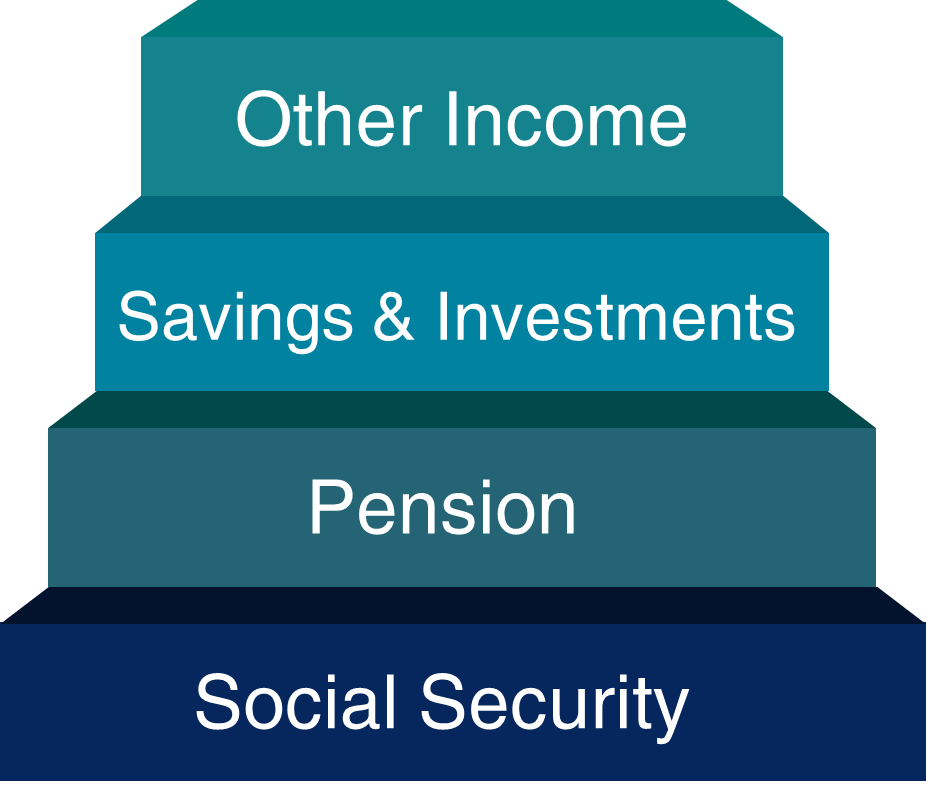 What is FICA?
Stands for Federal Insurance Contributions Act
May show on paycheck as OASDI or Social Security 
Federal payroll tax deducted from workers’ paychecks, matched by employer, and reported by employer to IRS  
Total FICA tax = 15.3% of gross wages. You and your employer each pay 7.65% 
6.2% for Social Security 
1.45% for Medicare
FICA taxes help fund Social Security retirement, disability, survivor benefits and Medicare health insurance
How Do You Qualify for Retirement Benefits?
By earning “credits” when you work and pay Social Security taxes
You need 40 credits (10 years of work) and you must be 62 or older
Each $1,730 in earnings gives you one credit
You can earn a maximum of 4 credits per year
Note: To earn 4 credits in 2024, you must earn at least $6,920.
ssa.gov/planners/credits.html
How Social Security Determines Your Benefit
Benefits are based on earnings
Step 1 - Your wages are adjusted for changes in wage levels over time
Step 2 - Find the monthly average of your 35 highest earnings years
Step 3 - Result is “average indexed monthly earnings”


ssa.gov/OACT/COLA/Benefits.html
What Is the Best Age to Start Receiving Social Security Retirement Benefits?
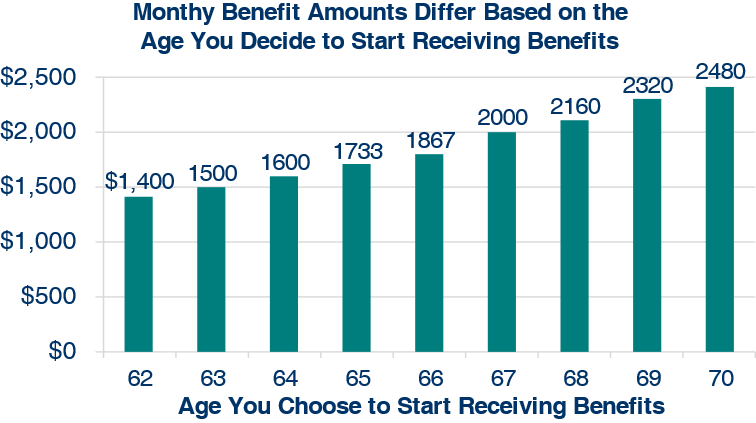 Note: This example assumes a benefit of $2,000 at a full retirement age of 67
Benefits Chart by Age
ssa.gov/oact/quickcalc/earlyretire.html
Social Security’s Online Calculators
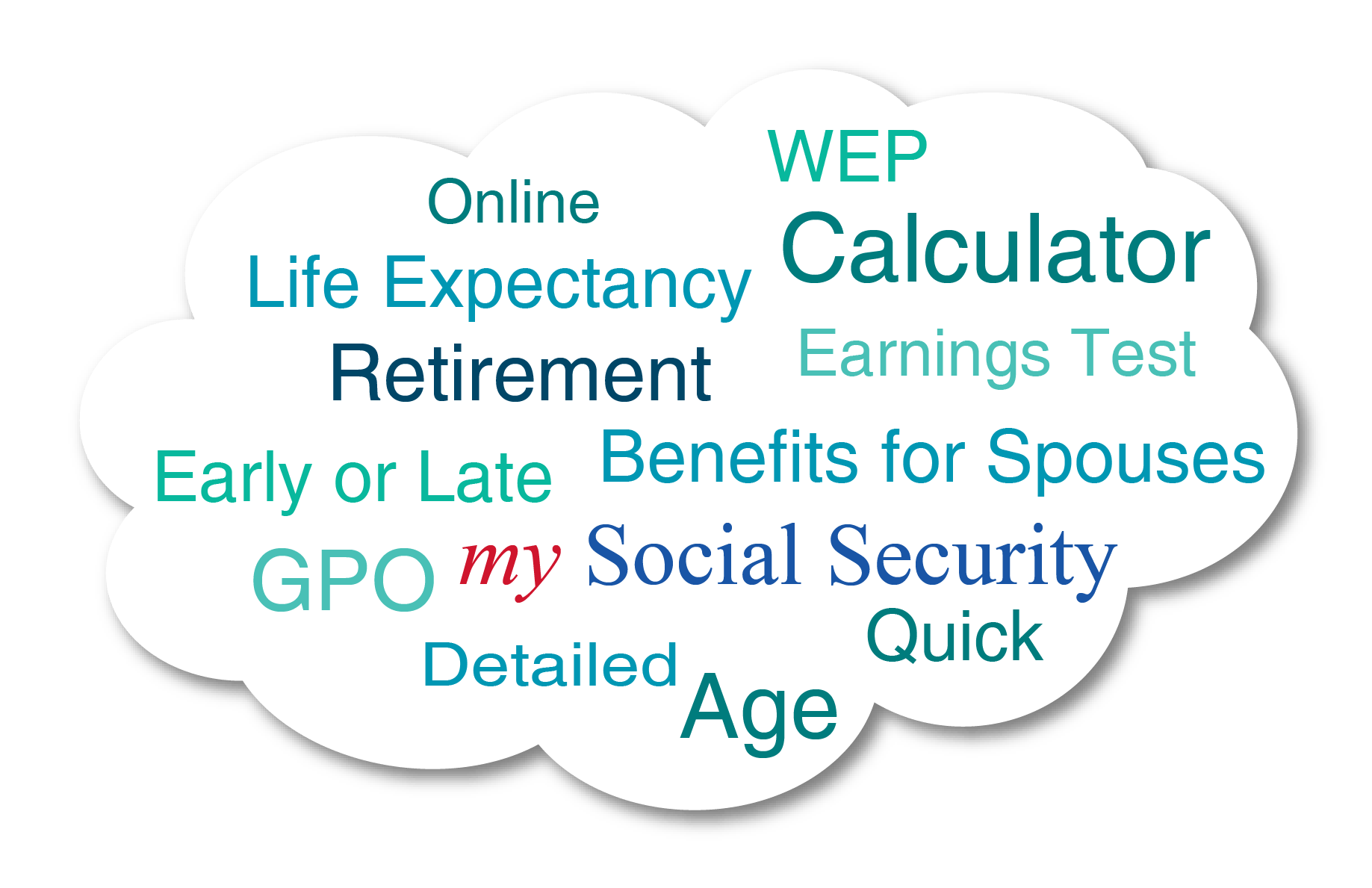 ssa.gov/planners/calculators/
Benefits for the Family
Benefits for a Spouse
Maximum benefit = 50% of worker’s unreduced benefit
Reduction for early retirement
Benefit is unreduced if spouse is caring for worker’s child younger than age 16 or disabled
Does not reduce payment to the worker
Spouse benefits are not payable until worker collects
If spouse’s own benefit is less than 50% of the worker’s, they will be combined to equal to 50% of the worker’s
ssa.gov/planners/retire/yourspouse.html
Spousal Benefits – Example
Example 1
Example 2
NOTE: Benefits are reduced if filing prior to full retirement age (FRA).
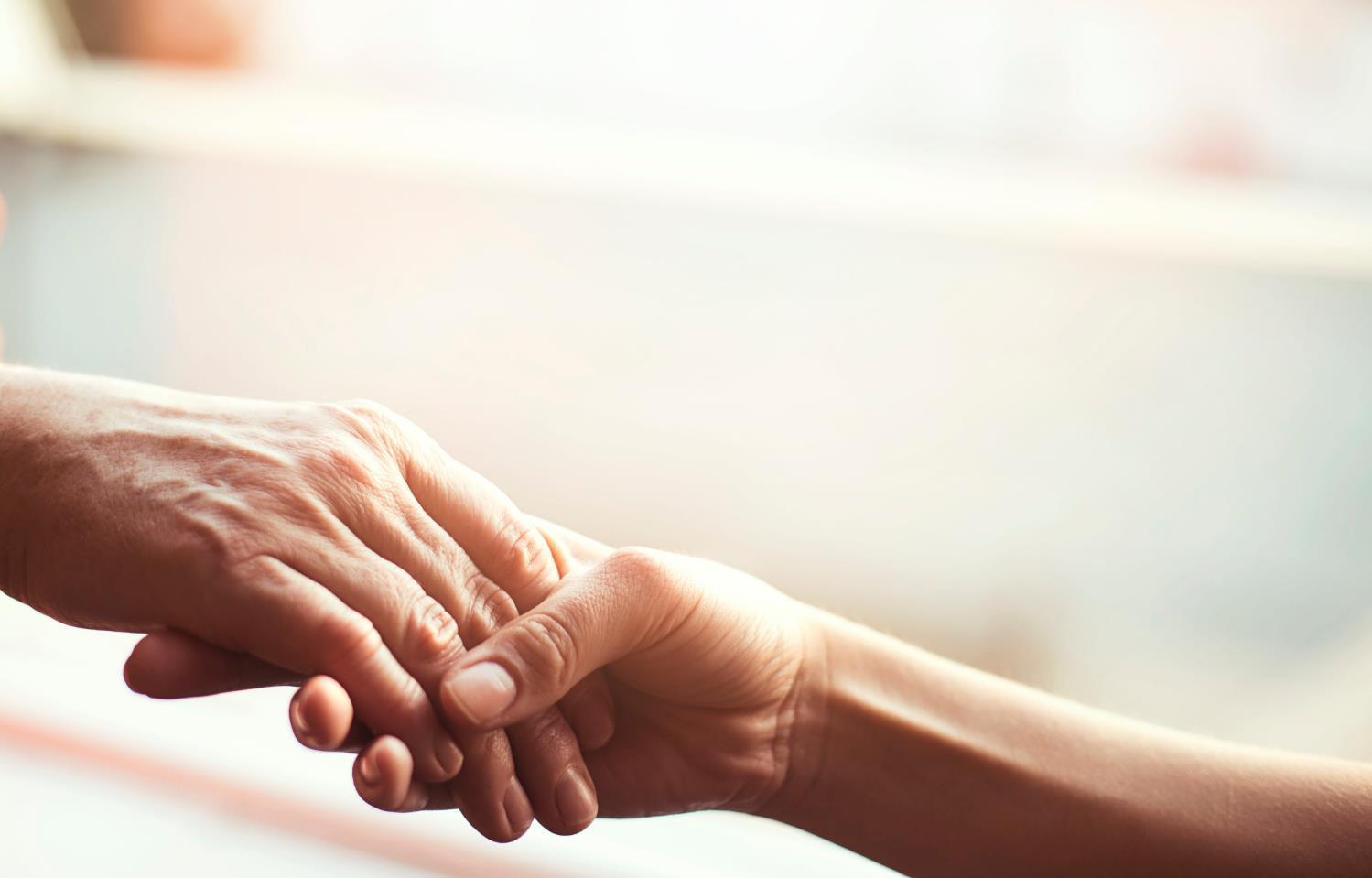 We’re There If You Lose A Loved One
Survivor Benefits
ssa.gov/planners/survivors
Spouse vs. Surviving Spouse Benefits
ssa.gov/planners/survivors/ifyou.html
Working While Receiving Benefits
Retirement Earnings Test Calculator:
ssa.gov/OACT/COLA/RTeffect.html
Working While Receiving Benefits
Earnings that Count
Gross wages from employment

Net earnings from self-employment
Special Payments (sick/vacation pay, severance, bonuses, etc.) 
for work done before you start getting benefits may or may not count.
Taxation of Social Security Benefits
Your adjusted gross income + Nontaxable interest + ½ of your Social Security benefits = Your “combined income”
Publication 554, Tax Guide for Seniors
Publication 915, Social Security and Equivalent Railroad Retirement Benefits
IRS.gov
Will I pay federal taxes on my benefits?
If you: 
file a federal tax return as an "individual" and your combined income* is 
between $25,000 and $34,000, you may have to pay income tax on up to 50 percent of your benefits. 
more than $34,000, up to 85 percent of your benefits may be taxable.
file a joint return, and you and your spouse have a combined income* that is 
between $32,000 and $44,000, you may have to pay income tax on up to 50 percent of your benefits 
more than $44,000, up to 85 percent of your benefits may be taxable.
are married and file a separate tax return, you will probably pay taxes on your benefits.
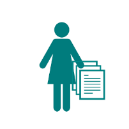 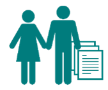 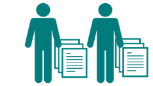 Medicare
Medicare.gov
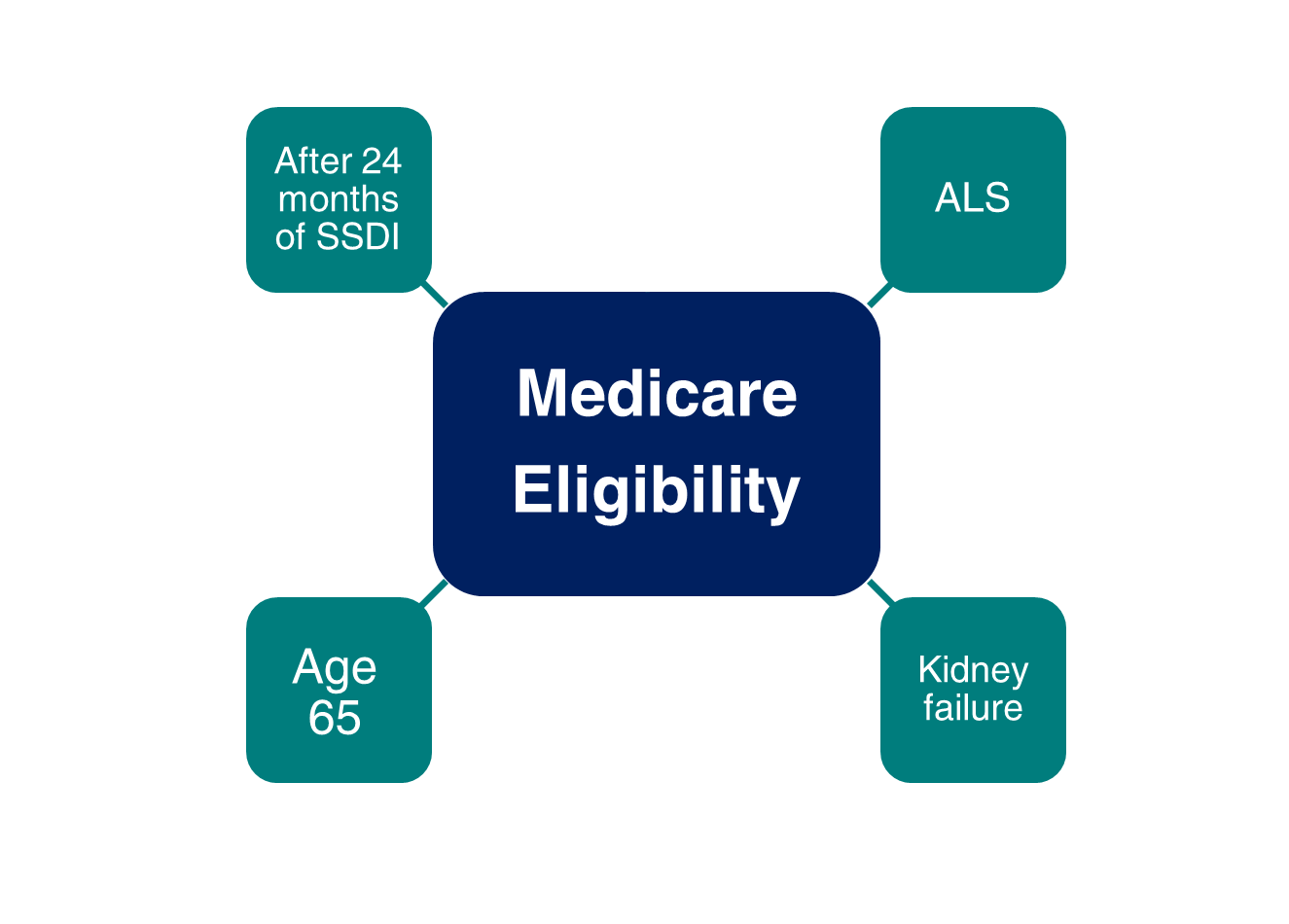 Medicare Eligibility
Medicare Enrollment
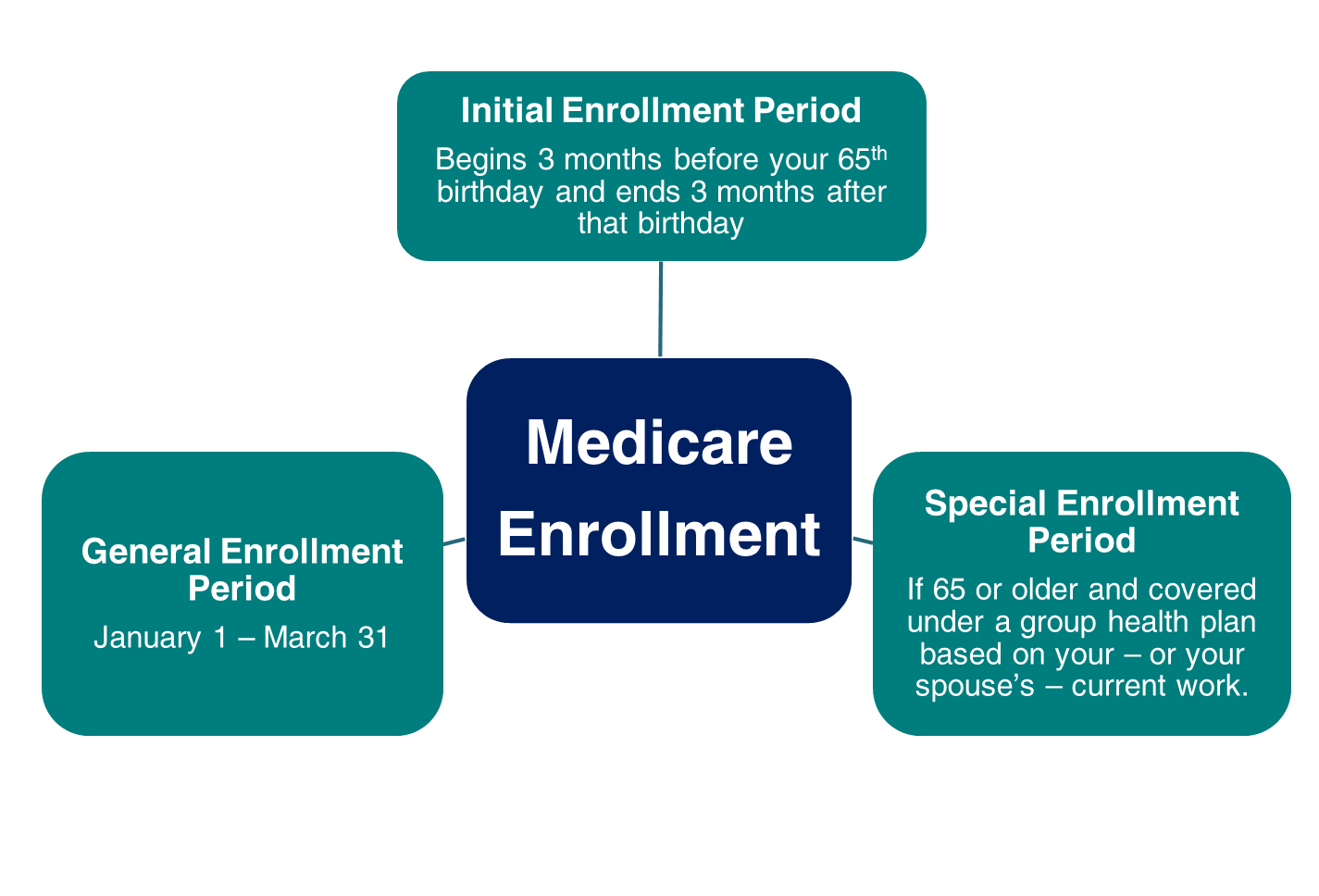 .
Medicare Part B Coverage - IEP
Medicare Part B Coverage - SEP
Medicare Part B Coverage - GEP
Medicare Applications
If you already have Medicare Part A and wish to add Medicare Part B, complete the online application, or fax or mail completed forms CMS-40B and CMS-L564/CMS-R-297 to your local Social Security office.
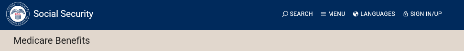 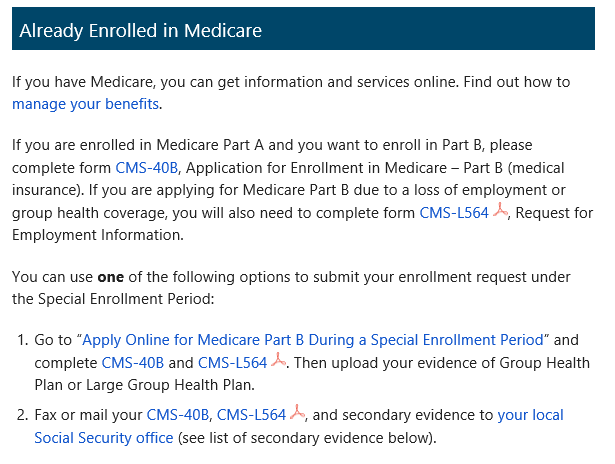 ssa.gov/benefits/medicare
Other Medicare Considerations
You are automatically enrolled in Parts A & B if you receive:
SS retirement / survivor benefits before age 65
SS disability benefits for 24 months
If you file after age 65, Part A may be retroactive up to 6 months but no earlier than age 65.
IRS does not allow HSA (health savings account) contributions while enrolled in Medicare.
ssa.gov/benefits/medicare/
Medicare.gov
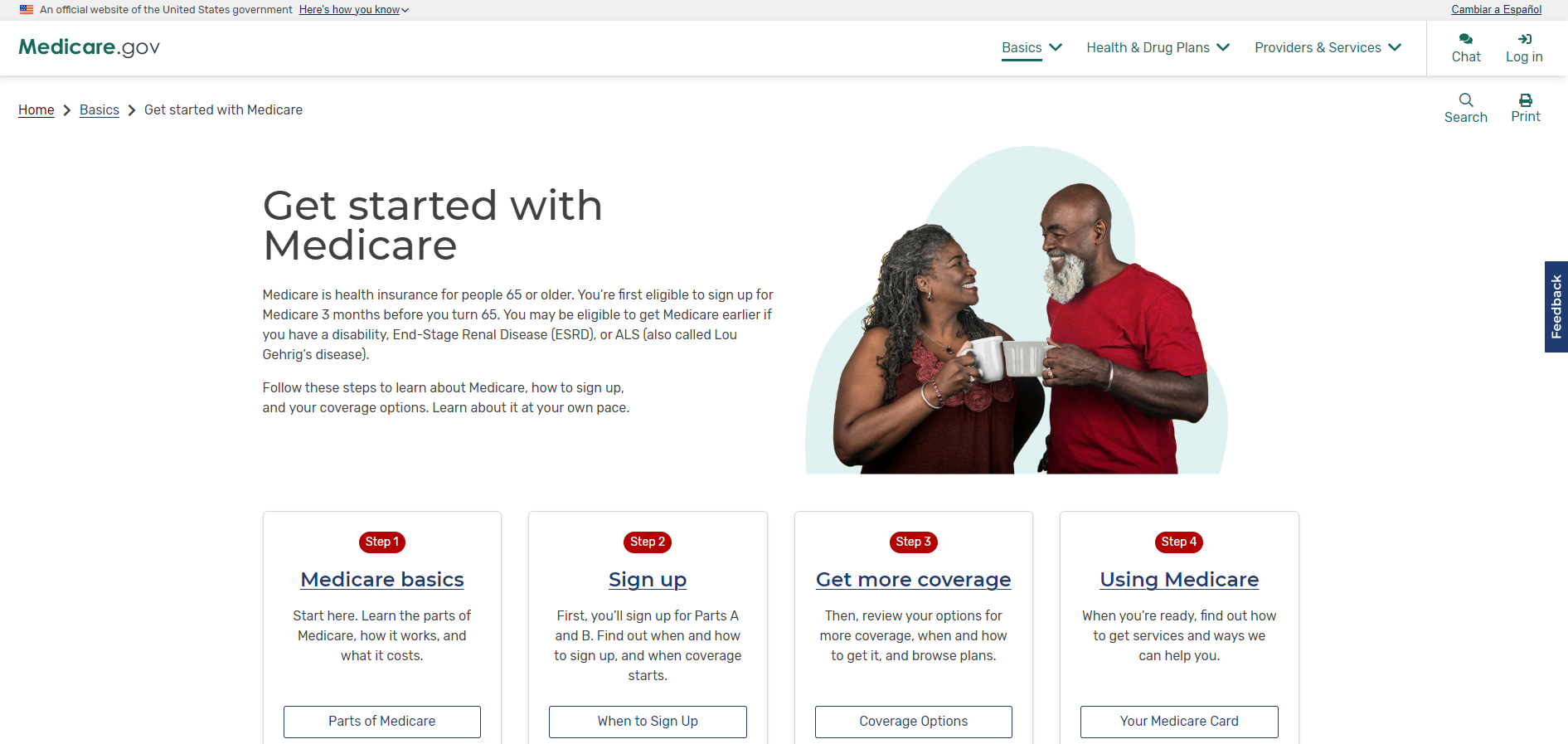 Create an account at Medicare.gov
How to Apply for Benefits
File online for Retirement, Spouse, Disability, or     	Medicare Only
If you are disabled, you can file for Retirement and Disability with same application if you are at least 62 but not yet FRA.
Survivor* application is not available online.

	Schedule phone appointment at 1-800-772-1213,                         	8:00 a.m. – 7:00 p.m. Monday through Friday.

	Schedule in-office appointment at 1-800-772-1213.
		*Child and survivor claims can only
		  be done by phone or in the office.
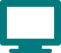 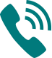 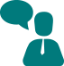 Social Security Website
SocialSecurity.gov
Open/Sign In to a my Social Security Account
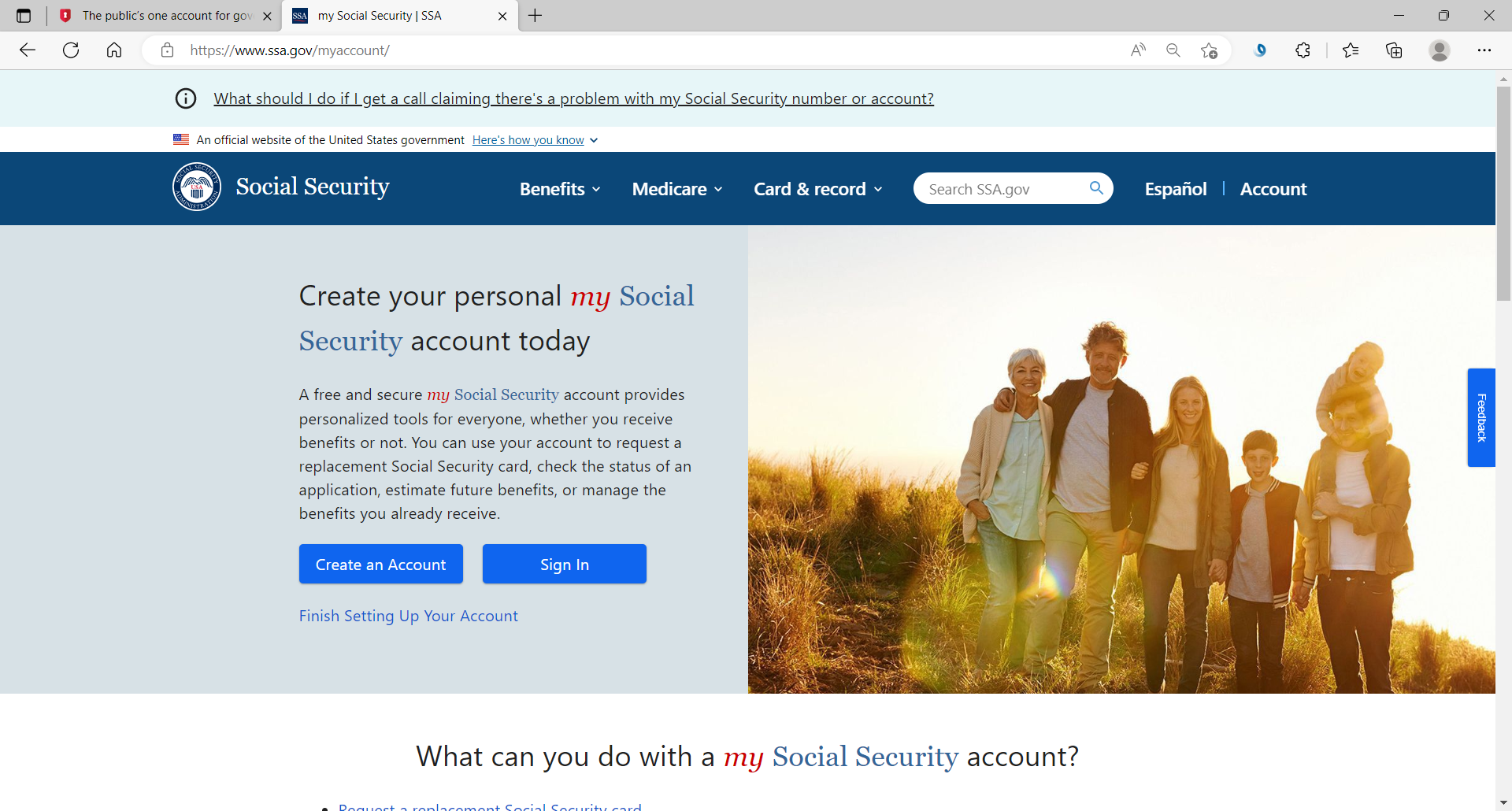 ssa.gov/myaccount
Open/Sign In to a my Social Security Account
If you already have an account:
Enter your existing username and password
Sign in using an existing Login.gov or ID.me credentials
To create a new account, select Create an Account and you will be directed to create a Login.gov account before proceeding.
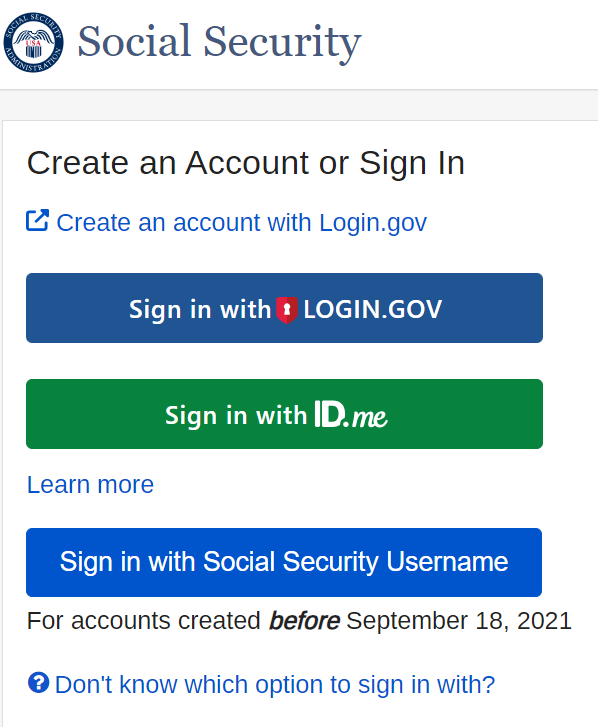 Open/Sign In to a my Social Security Account
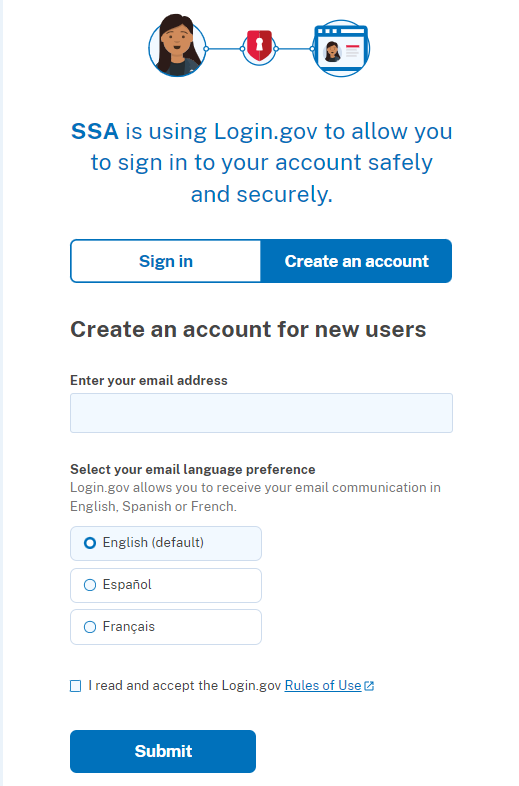 Follow the steps to create a Login.gov account
You will be directed back to ssa.gov where you will provide personal information so we can verify your identity and agree to terms of service
Complete the registration process using the activation code we send you
my Social Security Services
If you do not receive benefits, you can:
View retirement benefit estimates at different ages or dates when you want to start receiving benefits;
View possible spouse’s benefits; 
Request a replacement Social Security card if you meet certain requirements;
Check the status of your application or appeal;
Get a benefit verification letter as proof that you are not getting benefits;
Get your Social Security Statement to review:
Estimates of your future retirement, disability, and survivor benefits;
Your earnings record, to verify the amounts that we posted are correct; and
The estimated Social Security and Medicare taxes you’ve paid.
ssa.gov/myaccount/what.html
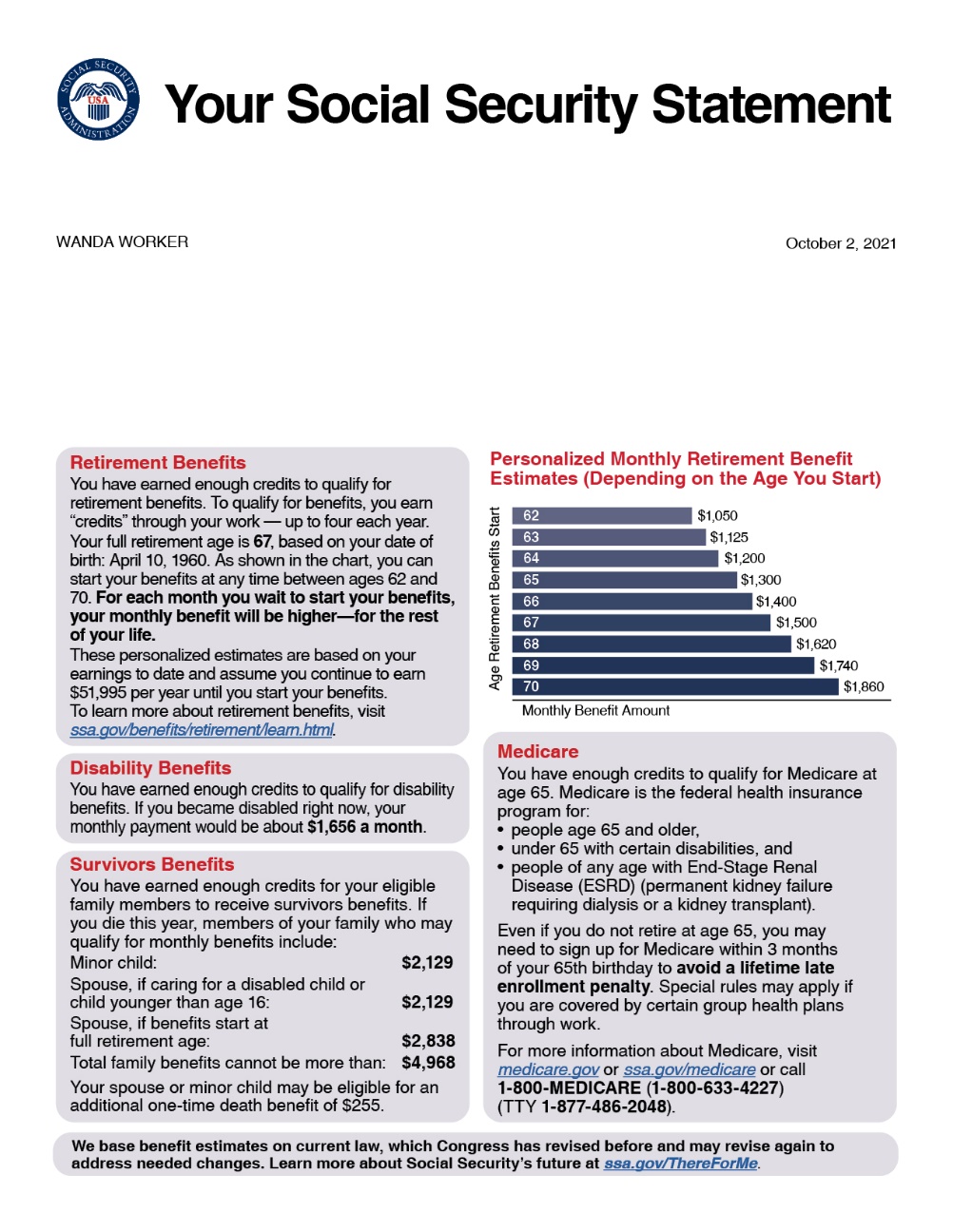 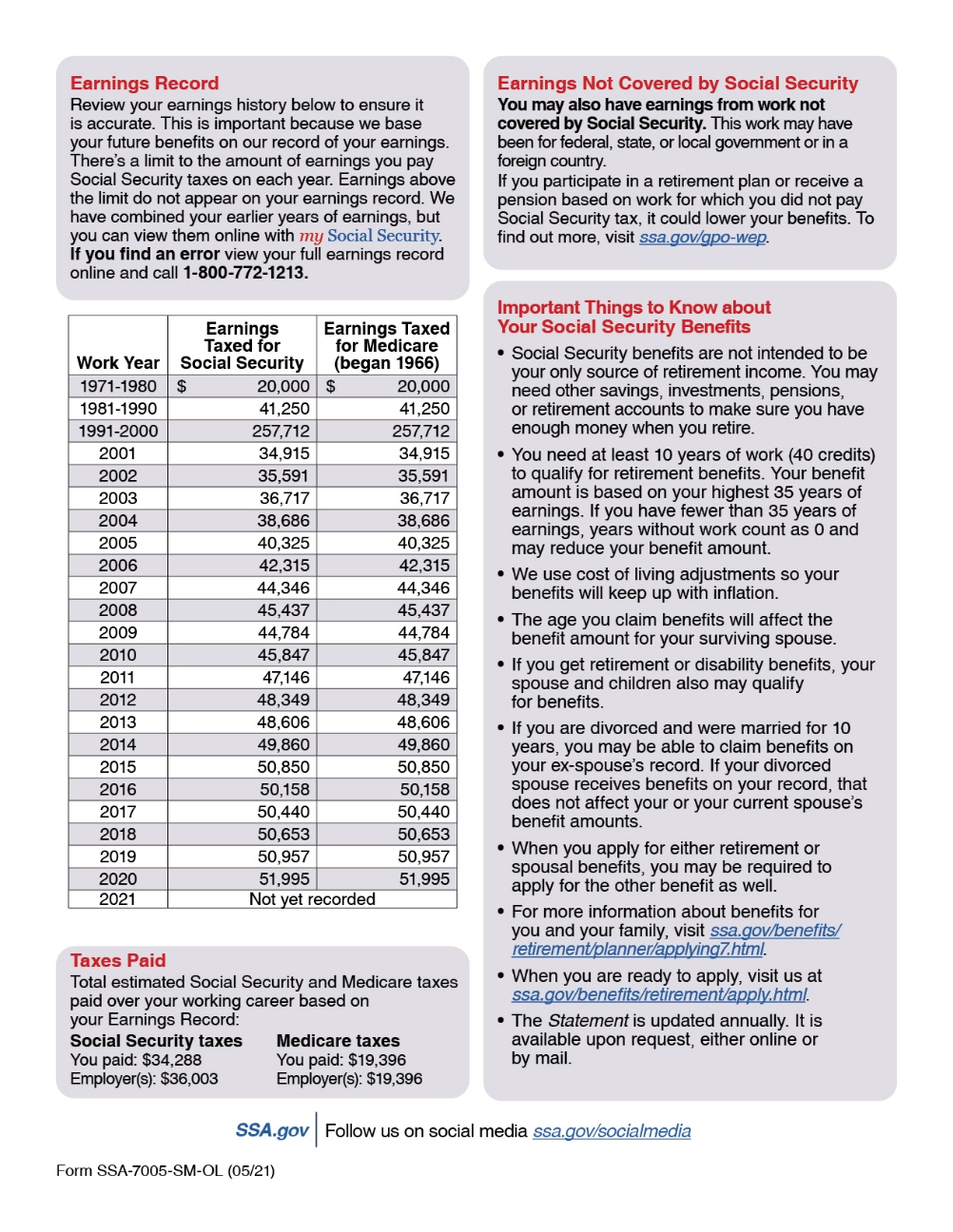 Social Security Statement
Advance Designation of Representative Payees
What is it? 
Advance Designation of Representative Payees allows you to designate in advance up to three individuals who could serve as a representative payee for you, should the need arise.  

Who is it for?
Adult and emancipated minor applicants and beneficiaries of Social Security or Supplemental Security Income, who do not have a representative payee.
Contact Us
Phone 
National: 800-772-1213
TTY: 800-325-0778
Monday through Friday (8:00 a.m. to 7:00 p.m.)
In Person
Local Office: SSA.gov/locator
Online
Frequently Asked Questions: FAQ.SSA.gov
MyMoney.gov
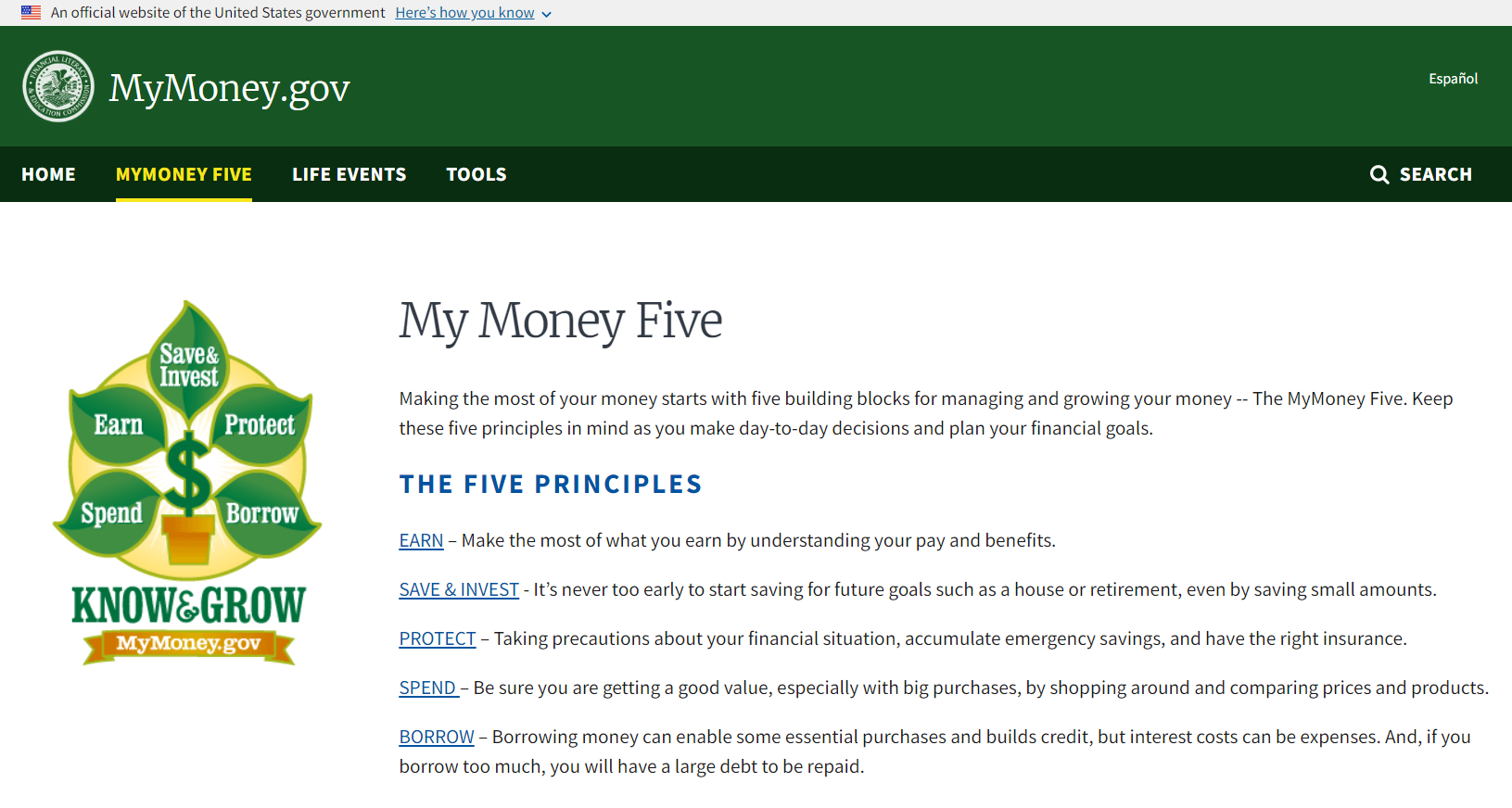 mymoney.gov or 1-800-FED-INFO
Follow Us on Social Media!
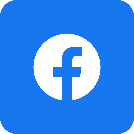 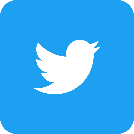 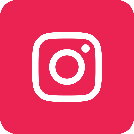 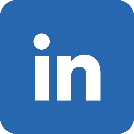 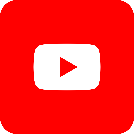 @SocialSecurity
Q&A Session